CIRCULO DE VIOLENCIA
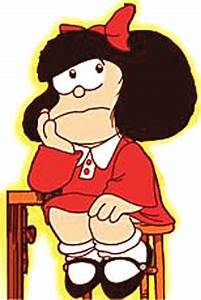 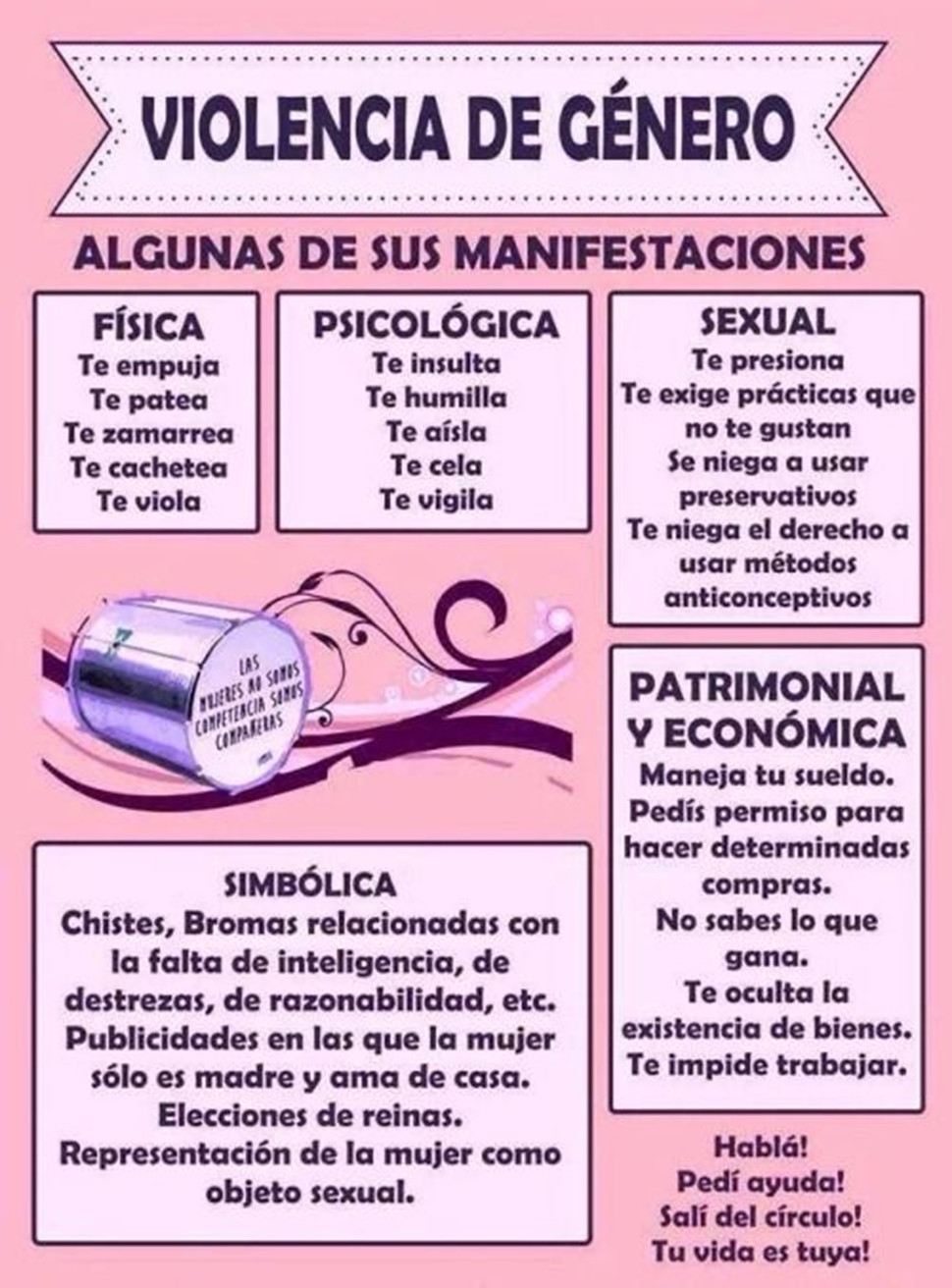 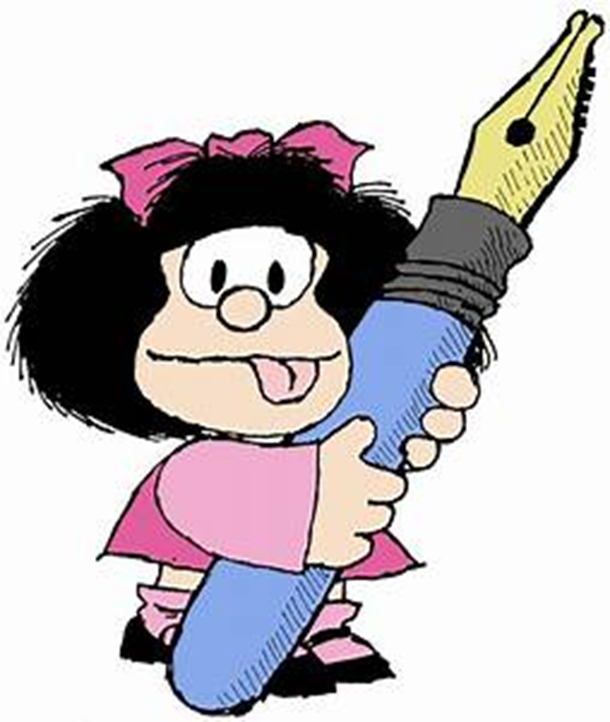 ETAPAS DEL "CICLO DE LA VIOLENCIA"
FASE I: "DE ACUMULACIÓN DE TENSIÓN"

Aquí se dan pequeños episodios que llevan a roces permanentes entre los miembros de una pareja, con un incremento constante de ansiedad y de hostilidad. Esta fase puede durar años, por eso, si la víctima busca ayuda se puede prevenir la irrupción de la fase aguda o del golpe.

FASE II: "DEL GOLPE"

Esta es la etapa en donde la mujer, frente al golpe, lleva a cabo la denuncia judicial. La violencia física se convierte en un detonador y es por eso que intenta poner fin a ésta crisis.

FASE III: "DE IDEALIZACIÓN O LUNA DE MIEL"

Finalmente se produce el arrepentimiento por parte del él. La mujer lo perdona y vuelve a creer en su pareja debido a su escasa capacidad de poner en palabras lo que siente y piensa. En ésta fase, él demuestra su arrepentimiento y suele hacerle regalos para que ella vea que es el hombre del cual se enamoró. Frente a tal comportamiento, la mujer deja sin efecto la denuncia.
En las fases anteriormente mencionadas se puede ver que no hay una violencia física, sin una previa y paralela violencia psicológica. "Cuando el hombre le pide perdón, la mujer vuelve a confiar en él y deja sin efecto la exposición realizada en el juzgado. Éste es el momento en donde esta situación se transforma en algo habitual y se naturaliza. Esto demuestra que la violencia es crónica, porque va sucediendo de manera circular", dijo Bentivegna.
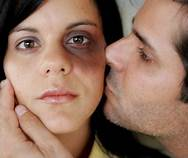 ¿Qué es Estereotipo?
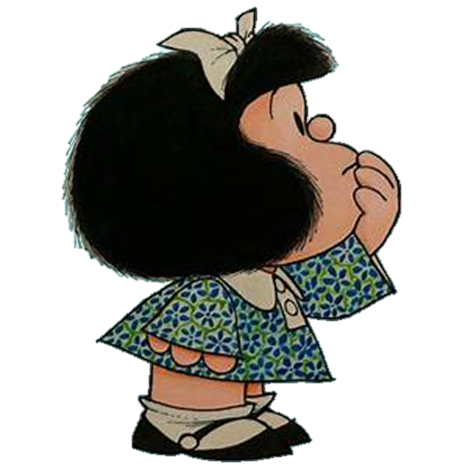 Un estereotipo es una imagen, idea o noción inmutable que tiene un grupo social sobre otro, al que le son atribuidos de forma generalizada conductas, cualidades, habilidades o rasgos distintivos.
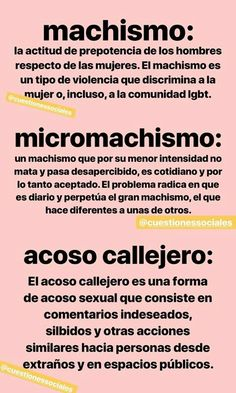 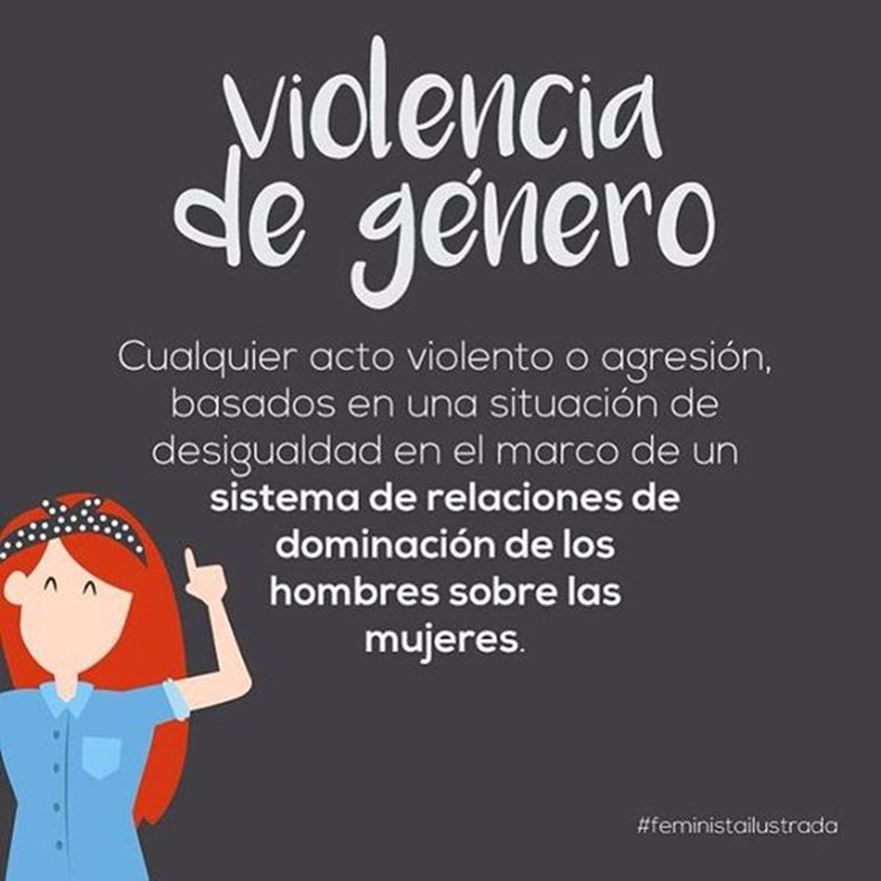 Términos importantísimos
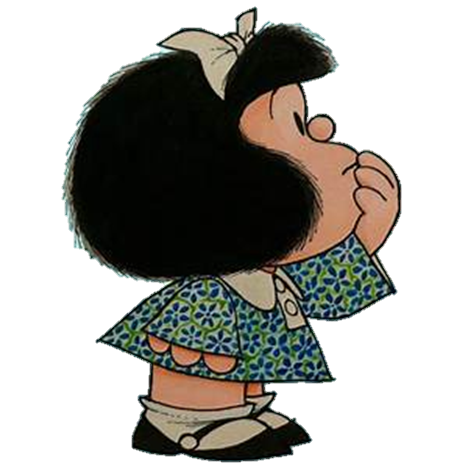 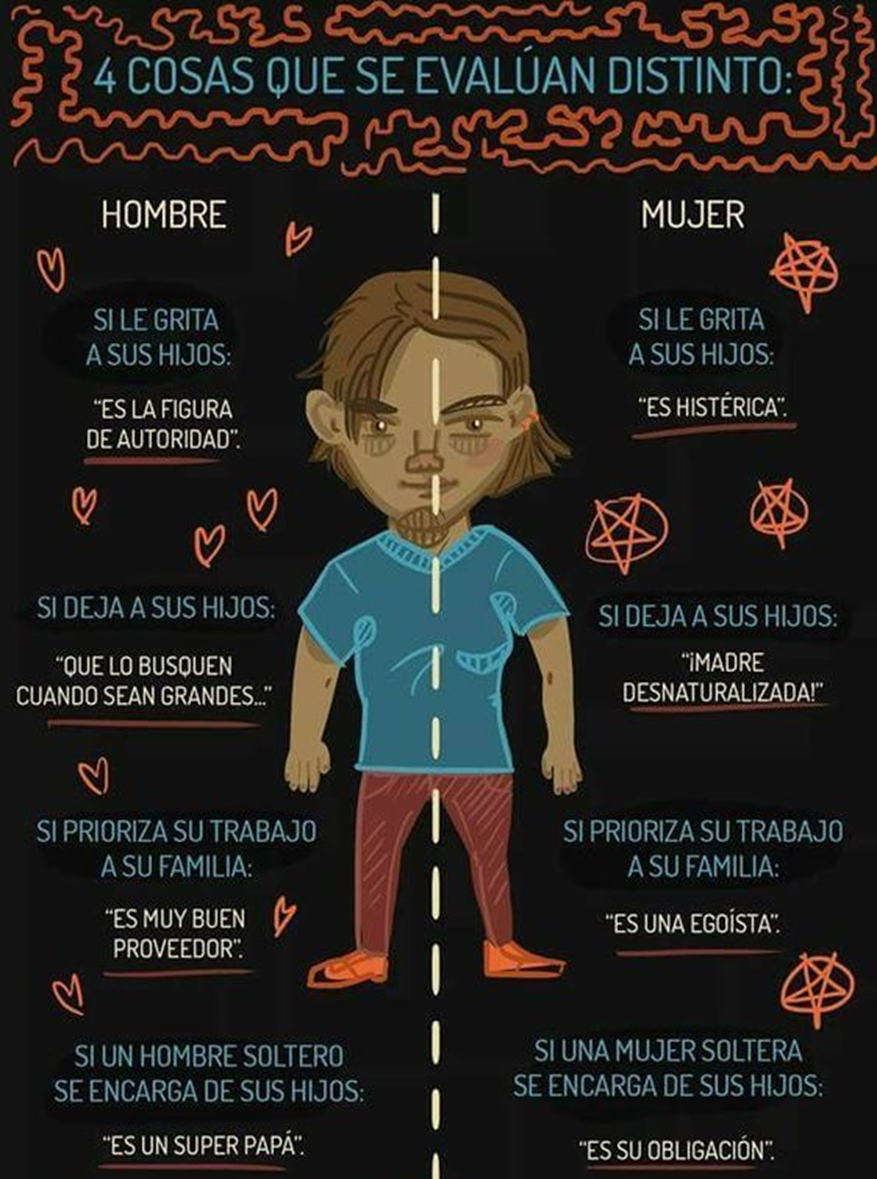 ?
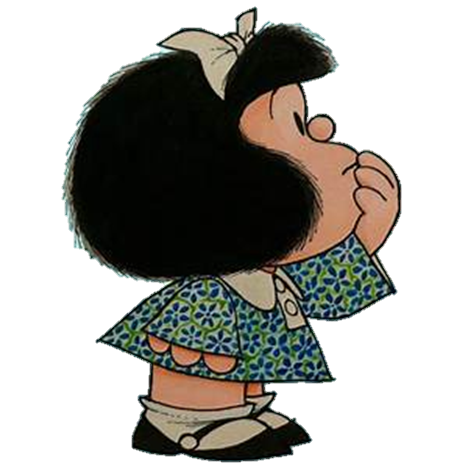 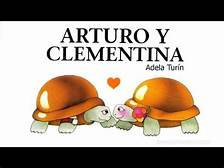 Un cuento temático
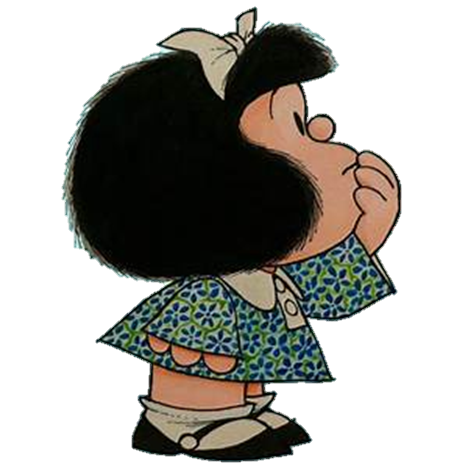 https://describirmas.blogspot.com/2019/05/arturo-y-clementina.html
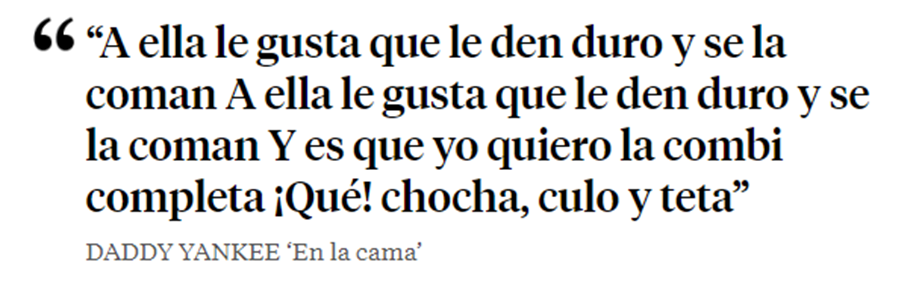 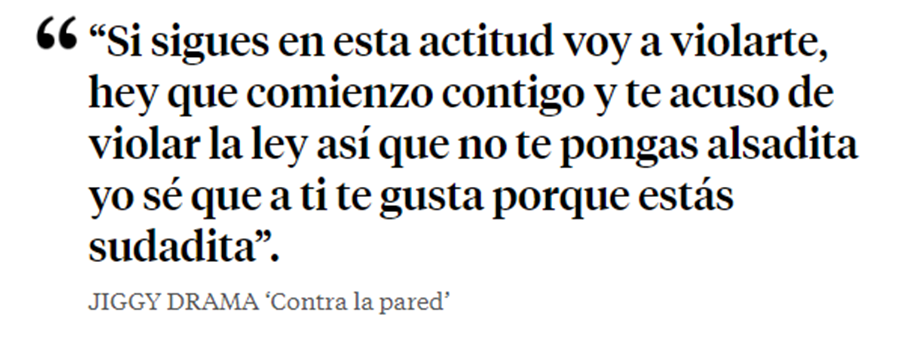 Y la música
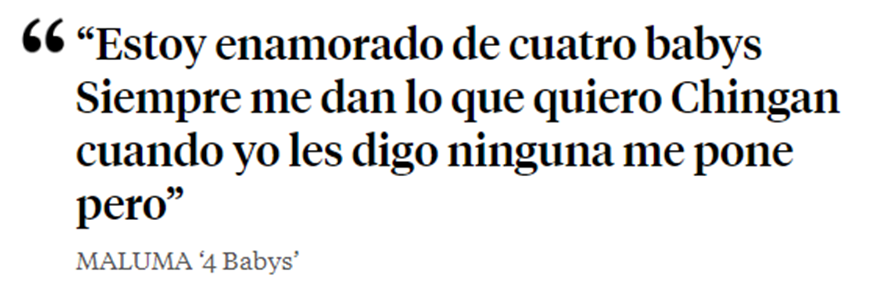 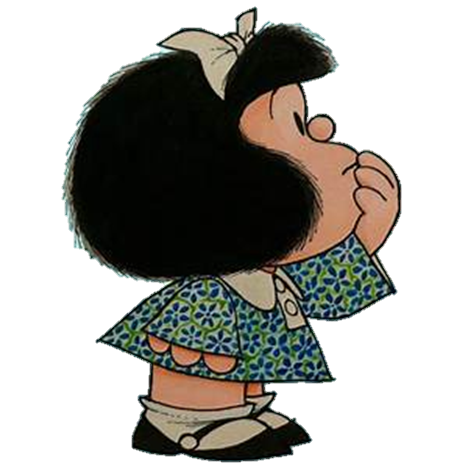 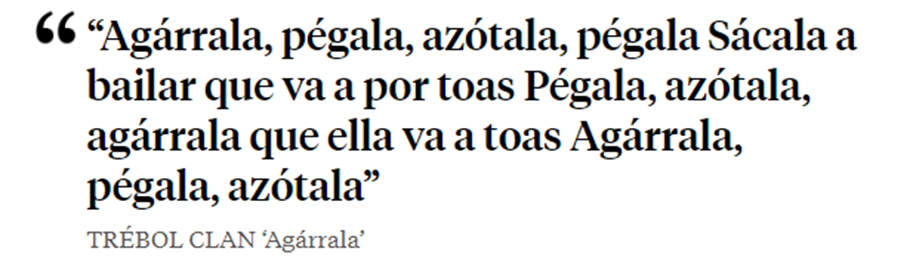 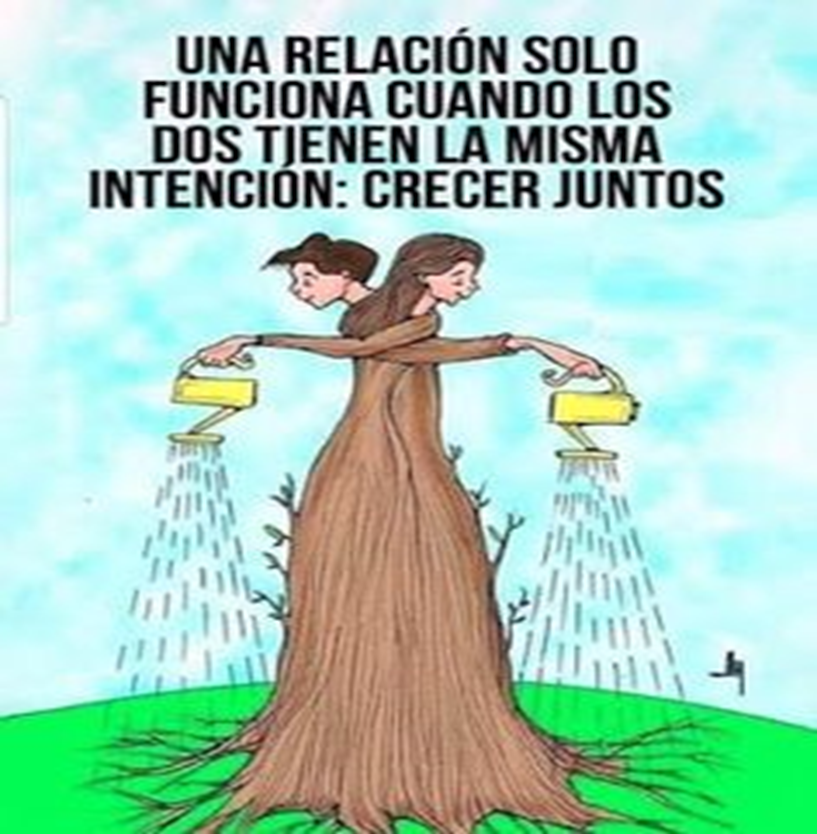 Por esto, para mi solo existe esta verdad
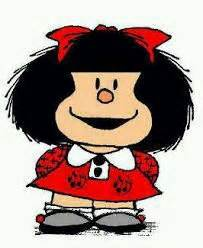 El alma no tiene género.
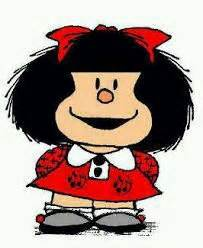